Руководитель:Степанько Е.Н.-учитель биологии
Агитбригада
 «КАПЕЛЬКА»

МБОУСОШ№7,
г.Сальск, Ростовская область
Сохраним землю – сохраним жизнь
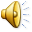 Сальская степь
МАНЫЧ
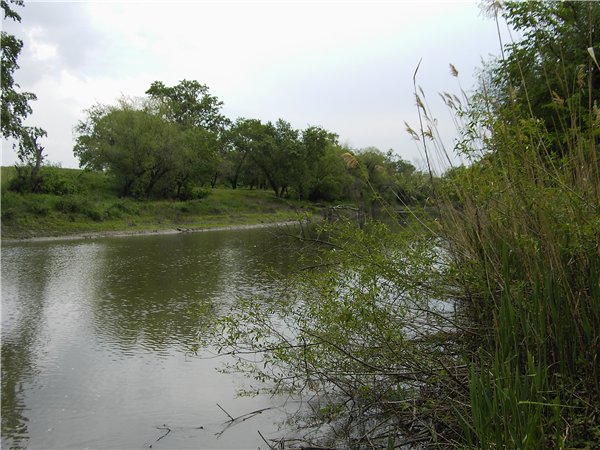 Пусть будет чистым город
Работаем на участке
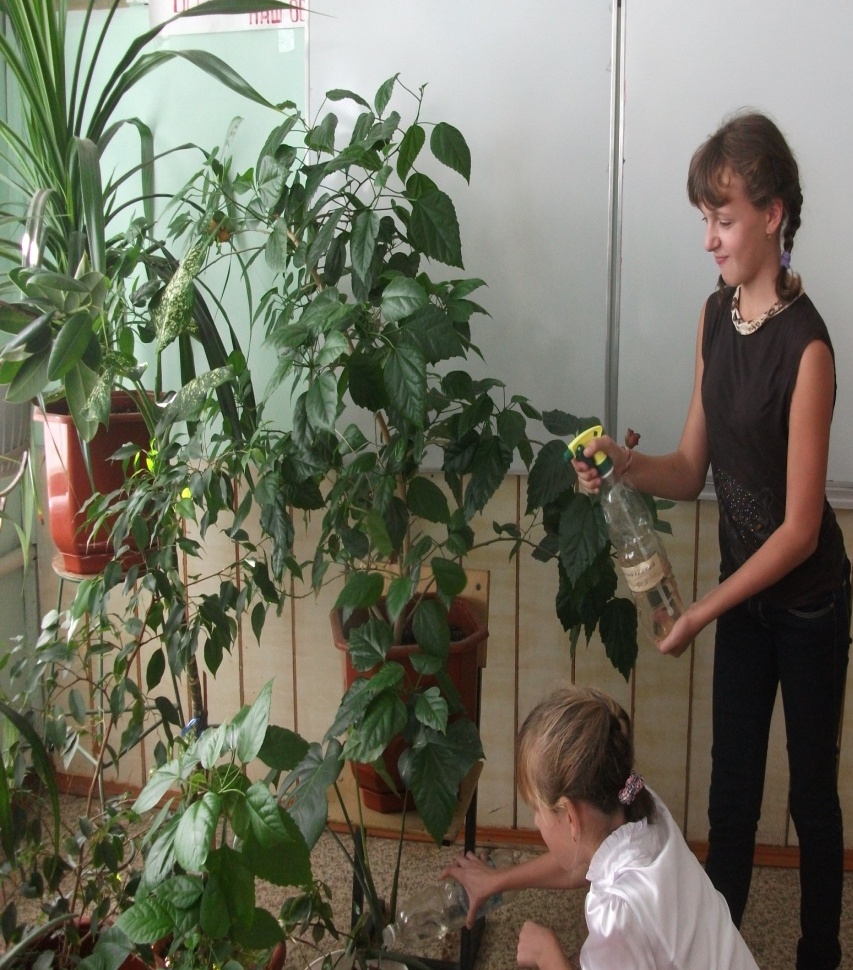 Ухаживаем за цветами в кабинете
Закладка аллеи
Раздолье полей
Гладь водоема
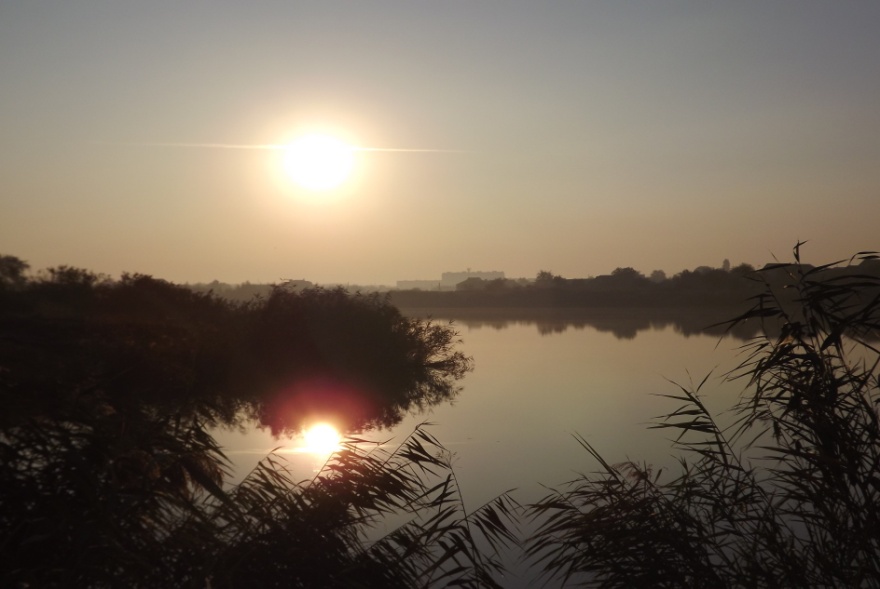 НОУ «Школьник»
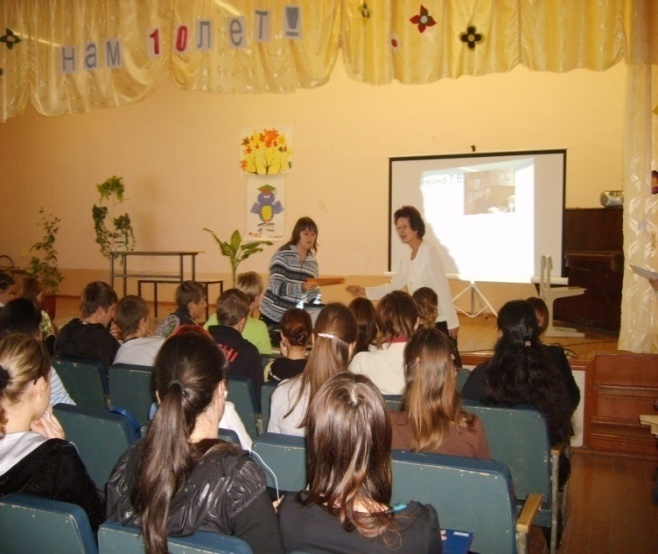 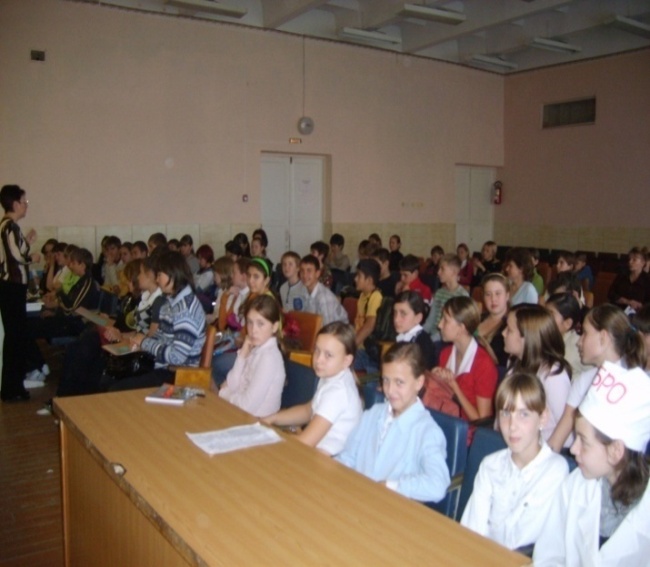 2010-2011гг. Победитель областного заочного этапа 12 Всероссийской олимпиады научно-исследовательских и учебно-исследовательских проектов «Созвездие».
 Призер областной олимпиады по биологии и экологии. Лауреат премии губернатора Ростовской области
. Победитель областного заочного этапа Всероссийского конкурса юных исследователей окружающей среды.
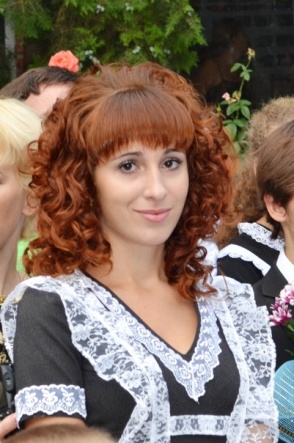 Ты гнезда разрушать не смей
Сбережем наши малые реки
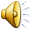 Сохраним землю – сохраним жизнь
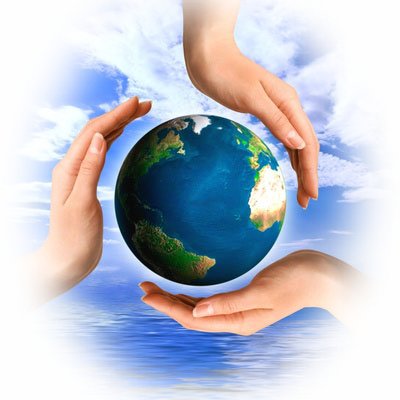